Презентация «Курская дуга»
учителя истории МКОУ «Чернятинская СШ № 15» Ефремовского района Тульской области
Артамоновой Ирины Анатольевны
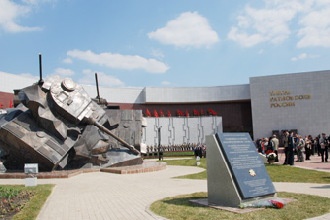 Курская дуга
 Сорок третий горечью полынной
На меня пахнул издалека – Черною,
Обугленной равниной
Видится мне Курская дуга.
«Тигры» прут, по дикому упрямы,
Но со мною в этот самый миг
Прямо к окуляру панорамы
Целый полк, наверное, приник.
Громыхнуло сразу на полсвета.
Танки, словно факелы горят…
И живёт в душе моей всё это,
Несмотря на вьюжный снегопад!
Те бои – как мера нашей силы.
Потому она и дорога,
Насмерть прикипевшая к России
Курская великая дуга…
                                              Михаил Борисов
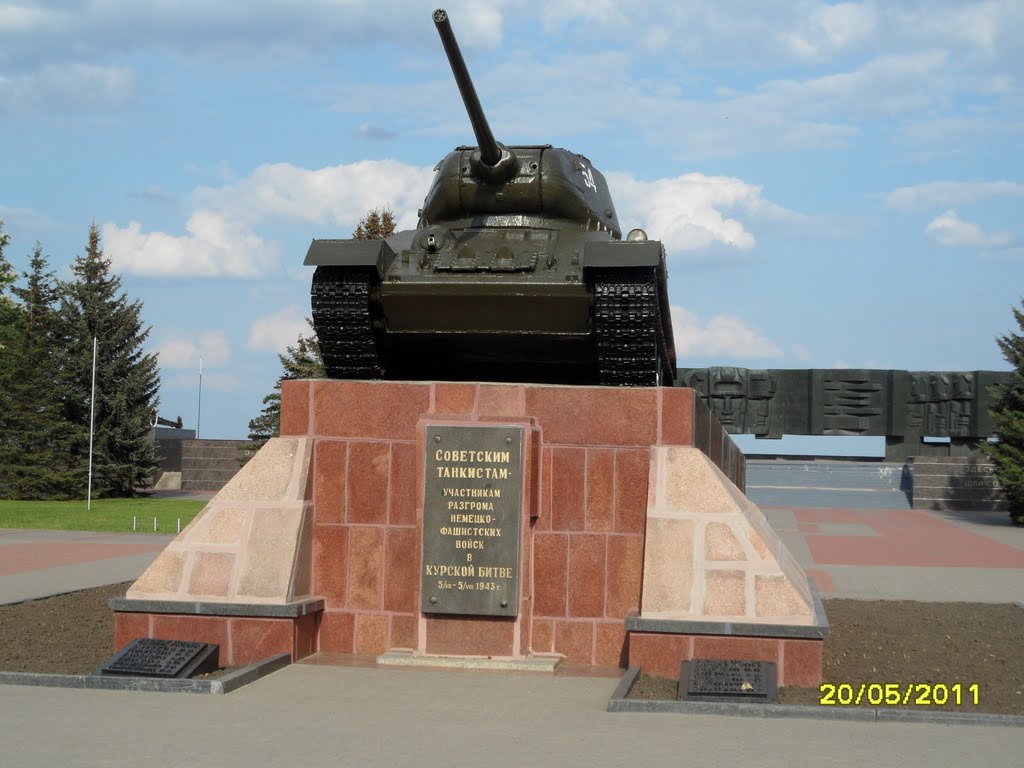 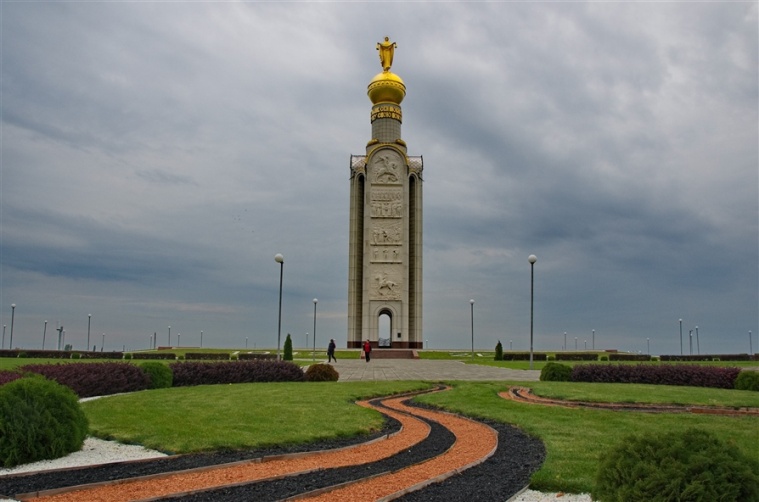 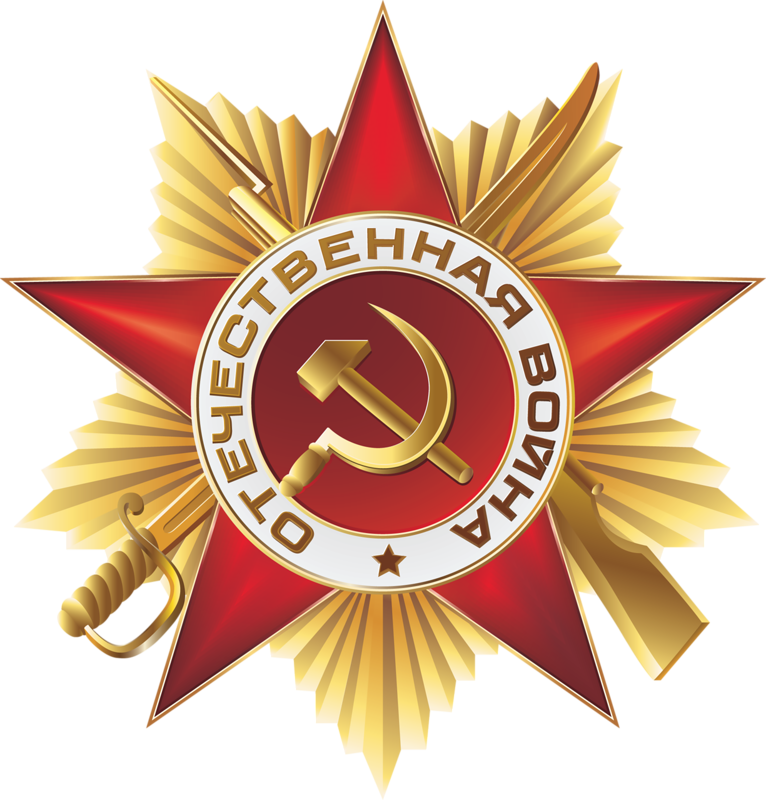 Курская дуга 5 июля – 23 августа 1943 г.
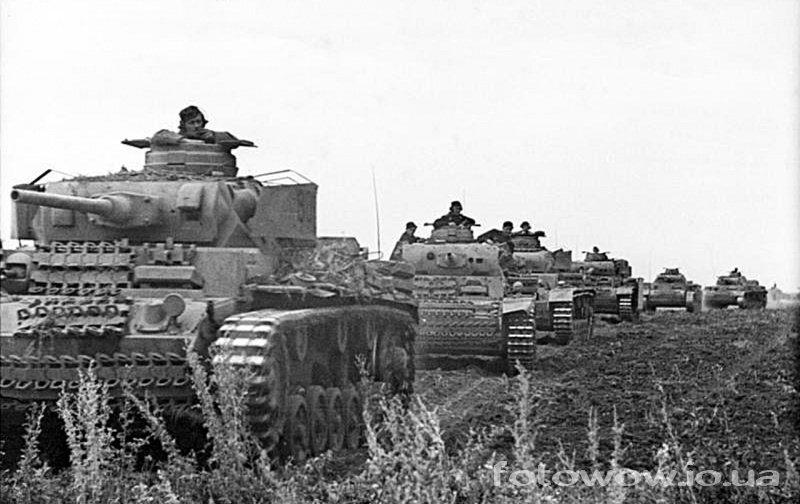 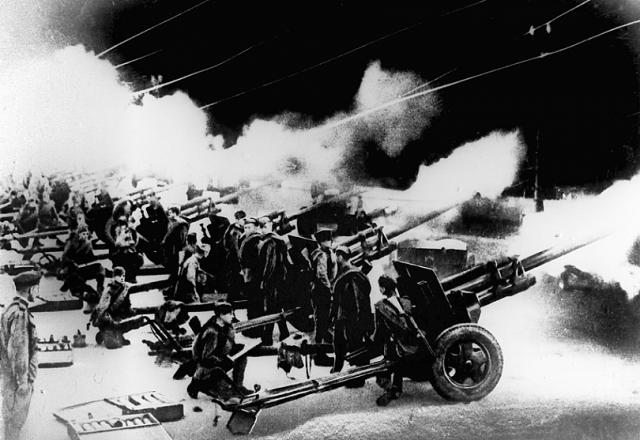 1941 - 1945
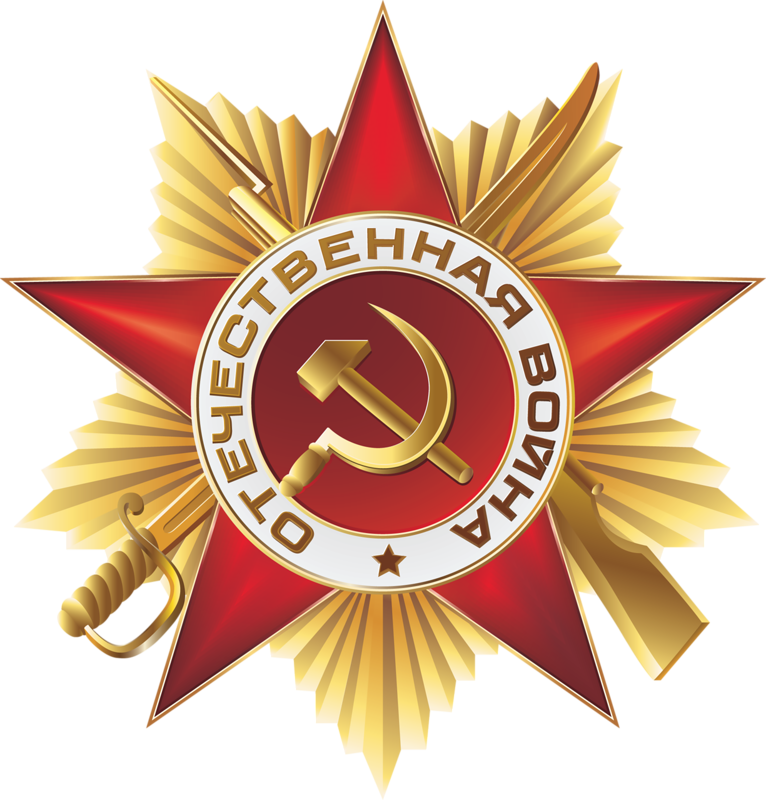 План немецкого командования «Цитадель»
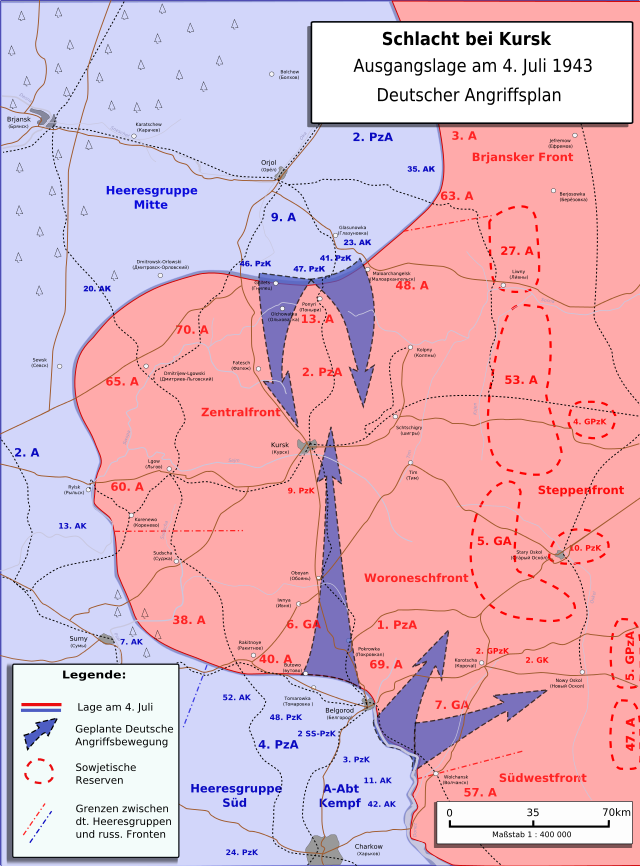 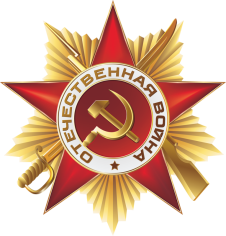 Из воспоминаний маршала А.М. Василевского о стратегическом планировании советским командованием Курской битвы
<…> Советской военной разведке удалось своевременно раскрыть подготовку гитлеровской армии к крупному наступлению в районе курского выступа с использованием в массовом масштабе новейшей танковой техники, а затем установить время перехода противника в контрнаступление.
      Естественно, что в сложившихся условиях, когда был вполне очевиден предполагавшийся удар врага крупными силами, требовалось принять наиболее целесообразное решение. Советское командование оказалось перед сложной дилеммой: наступать или обороняться, и если оборонятся, то как? Были внимательнейшим образом проанализированы все возможности, изучены все варианты…
Апрель – июнь 1943 г.
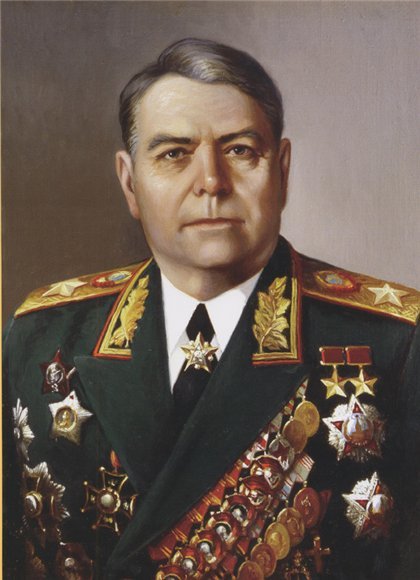 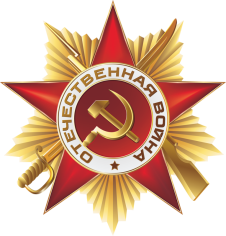 Строительство оборонительных сооружений на Курской Дуге. Июнь 1943.
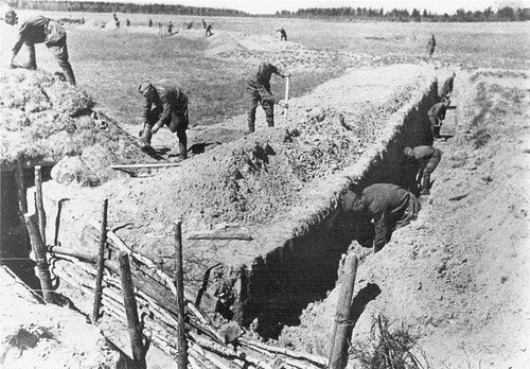 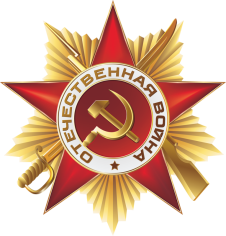 Донесение Ш. Радо из Женевы 18 марта 1943 года
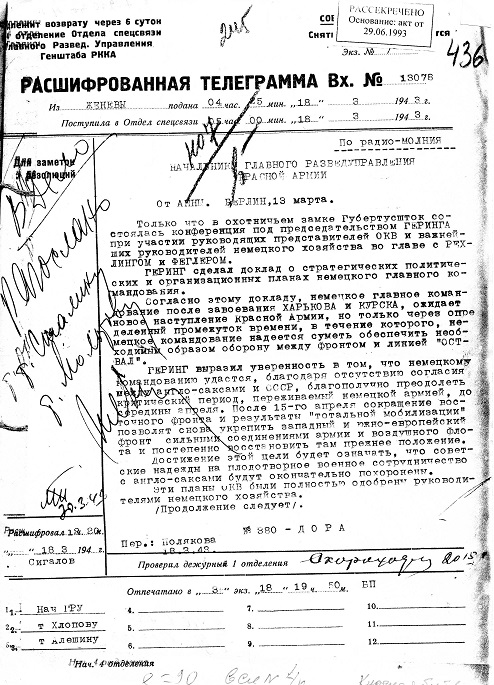 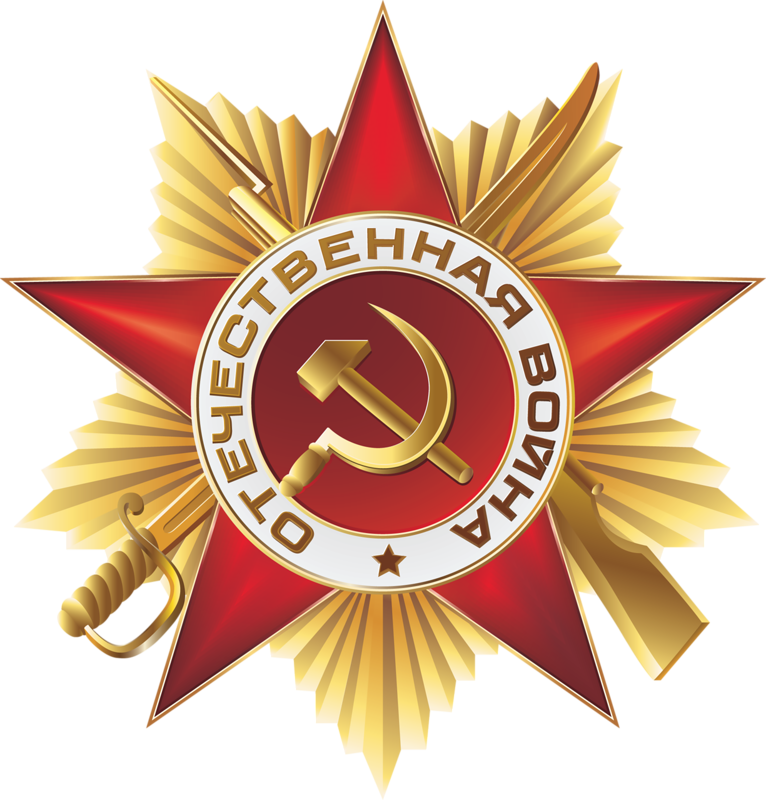 Оценки сил сторон перед Курской битвой по различным источникам
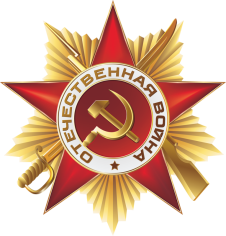 «Пантеры» готовятся к операции «Цитадель»
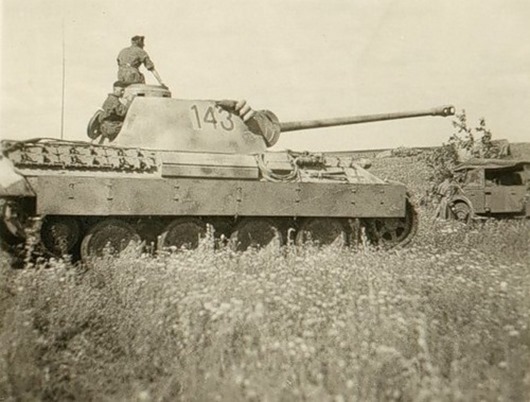 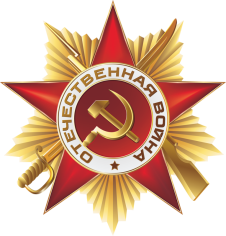 Оборонительная операция 5 – 23 июля 1943 года на Курской дуге
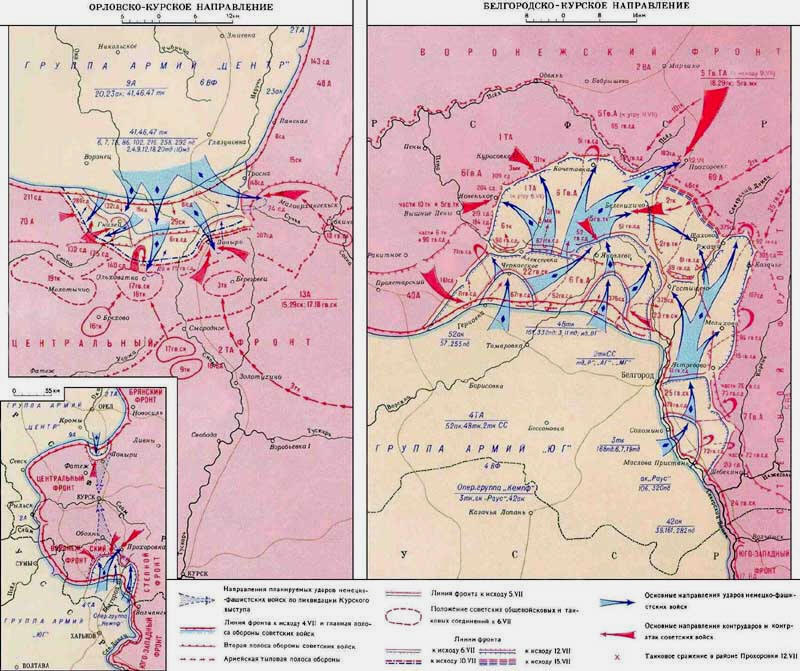 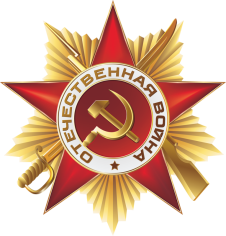 Два подбитых "Фердинанда" из штабной роты 654-го батальона. Район станции Поныри.
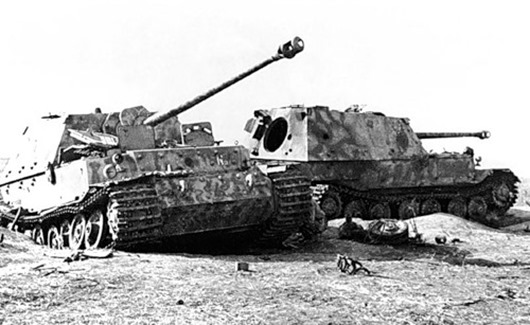 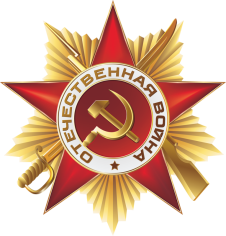 Наступление немецких войск в районе Прохоровки
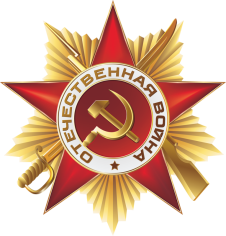 12 июля 1943 года – битва под Прохоровкой
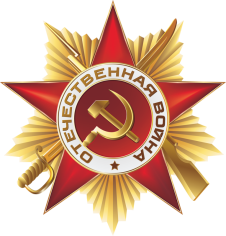 Сражение под Прохоровкой
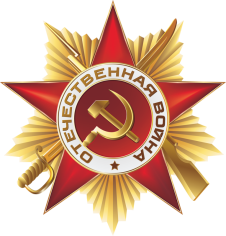 Наступательные  операции  Красной Армии в районе  Курского выступа
Орловская стратегическая наступательная операция «Кутузов». 12 июля — 18 августа 1943 г.
Белгородско-Харьковская стратегическая наступательная операция «Румянцев». 3 – 23 августа 1943 г.
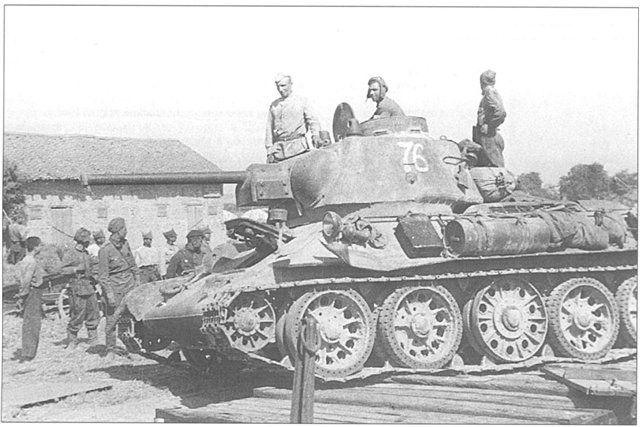 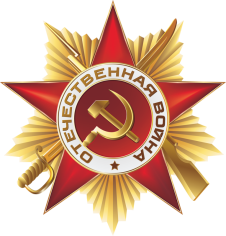 Наступление Красной Армии на Курском направлении
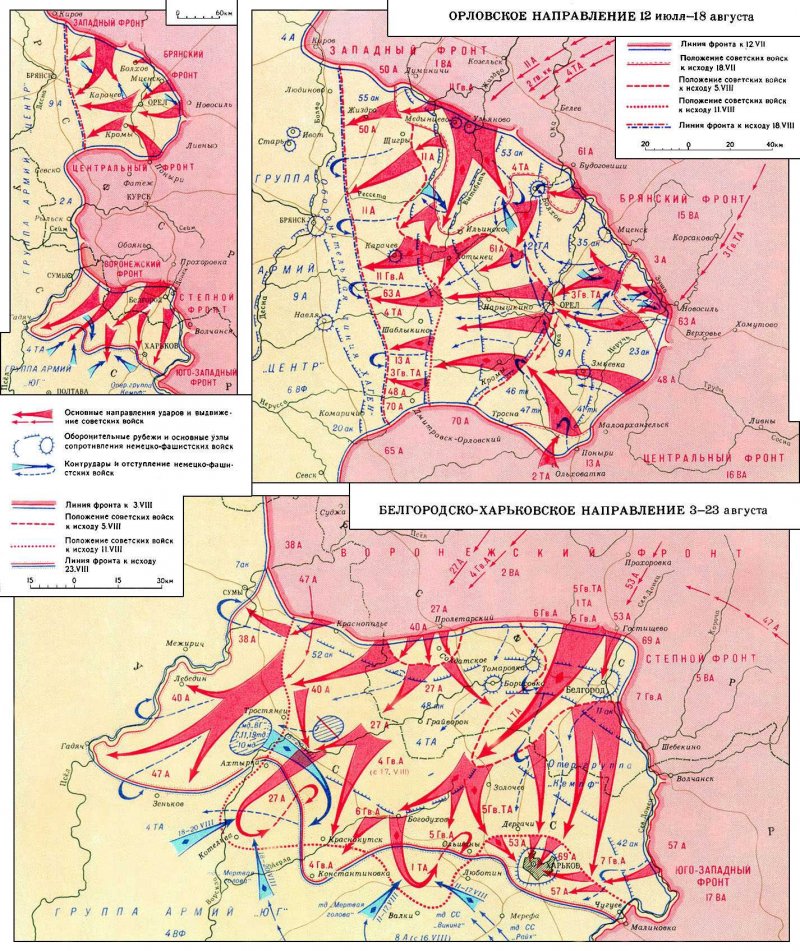 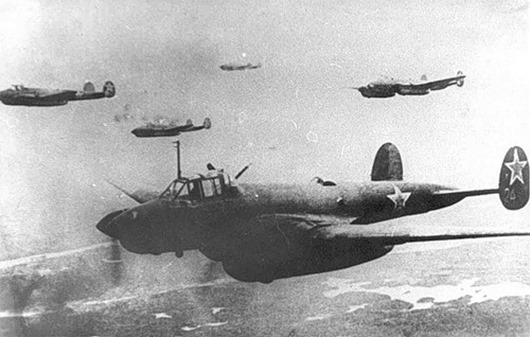 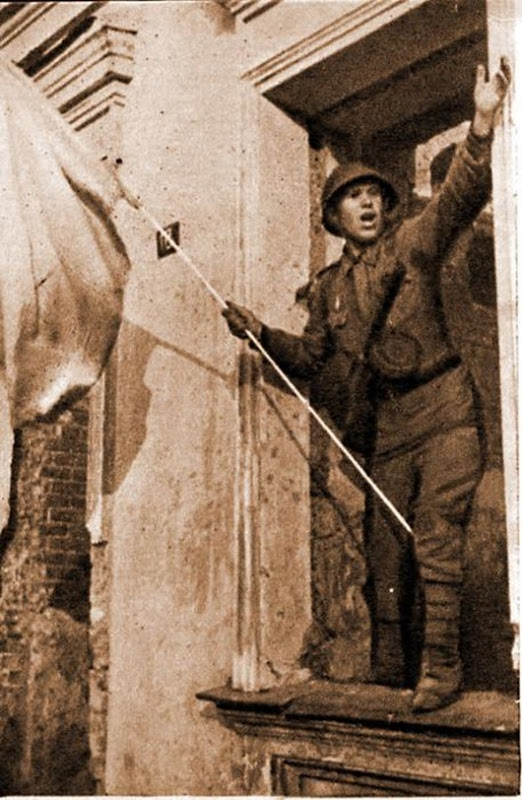 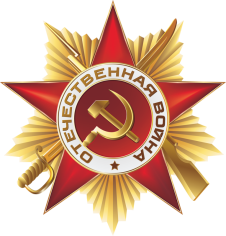 Освобождение Орла и Белгорода 5 августа 1943 г.
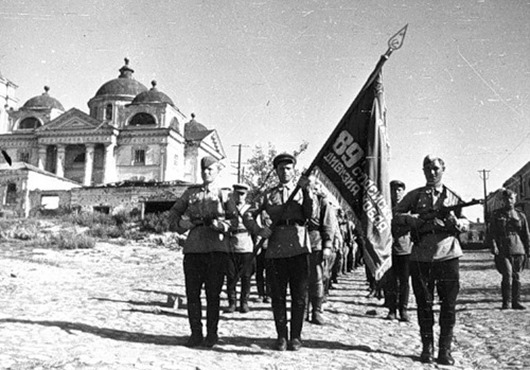 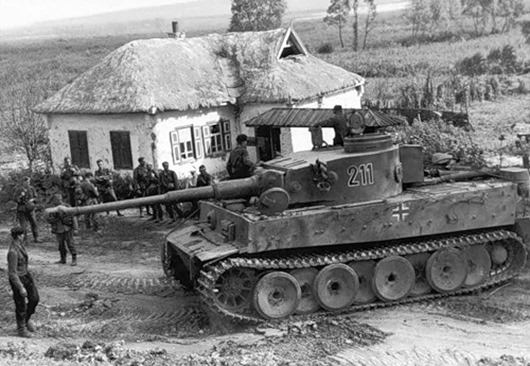 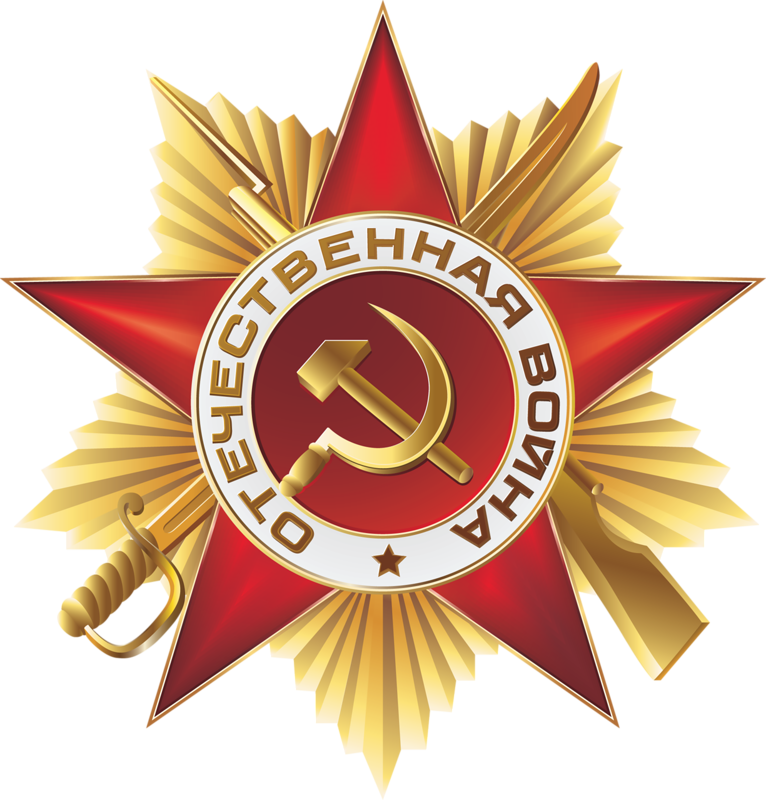 ПРИКАЗ ВЕРХОВНОГО ГЛАВНОКОМАНДУЮЩЕГООб овладении городами Орел и Белгород№ 2     5 августа 1943 года
Сегодня, 5 августа, войска Брянского фронта при содействии с флангов войск Западного и Центрального фронтов в результате ожесточенных боев овладели городом Орел.
Сегодня же войска Степного и Воронежского фронтов сломили сопротивление противника и овладели городом Белгород…
Сегодня, 5 августа, в 24 часа столица нашей Родины Москва будет салютовать нашим доблестным войскам, освободившим Орел и Белгород, двенадцатью артиллерийскими залпами из 120 орудий…
Вечная слава героям, павшим в борьбе за свободу нашей Родины!
Смерть немецким оккупантам!
            Верховный Главнокомандующий
            Маршал Советского Союза И. СТАЛИН
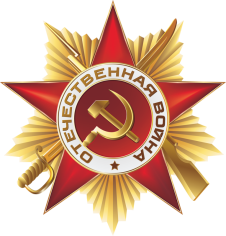 Первый салют в Москве 5 августа 1943 года в честь освобождения Орла и Белгорода.
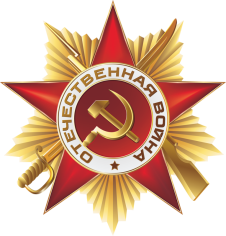 Освобождение Харькова – окончание Курской битвы.23 августа 1943 года
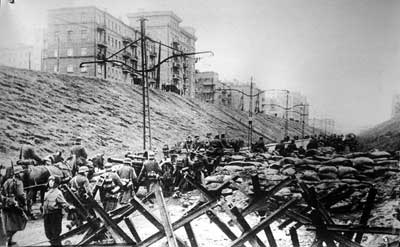 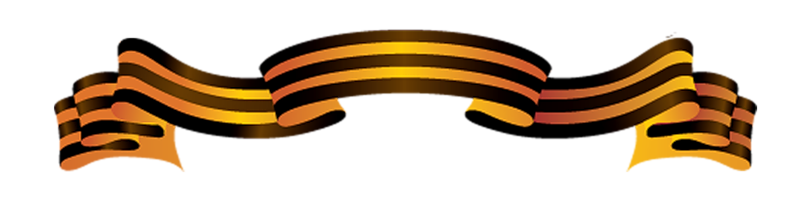 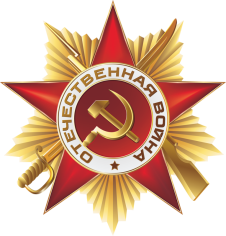 Провал плана «Цитадель»
Потери боевой техники и вооружения Красной Армии по периодам войны и стратегическим операциям
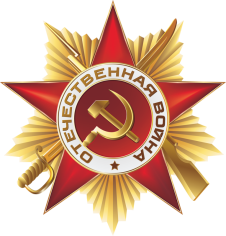 Туляки – герои Курской битвы
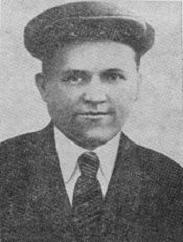 Константин Степанович Седов(1908—1943) — советский солдат, артиллерист, участник Великой Отечественной войны, Герой Советского Союза (1943, посмертно).
.
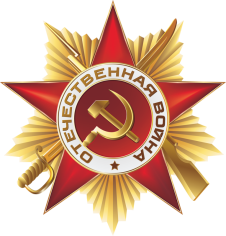 Наградной лист Седова К.С.
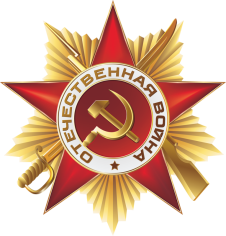 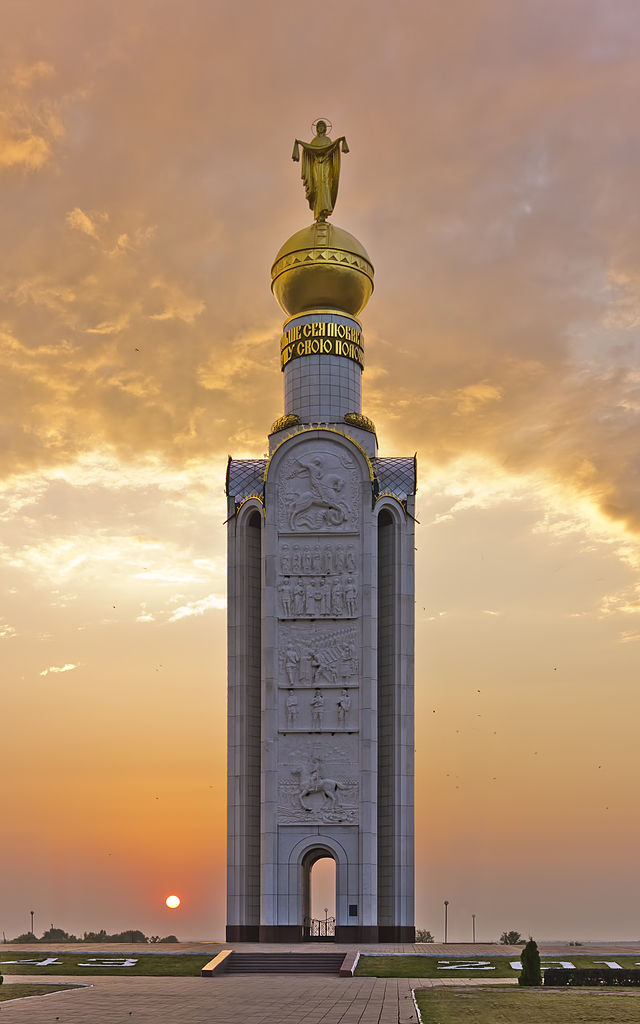 Бей в немолкнущий колокол, звонница,
Над бессмертной Курской дугой,
Там, где больше вовеки не сломится
Даже стебель под вражьей пятой.
                       И. Яворовская
Интернет-ресурсы
https://www.youtube.com/watch?v=BvdK7EMIQDs&t=48s&index=9&list=PLhuA9d7RIOdZW5GMDfDzPZSIffFYUogL-
http://www.youtube.com/watch?v=MIw7bkNiSZQ
https://ru.wikipedia.org/wiki/Курская_битва
https://yandex.ru/images/search?text=курская%20дуга
http://histrf.ru/ru/lenta-vremeni/event/view/kurskaia-bitva
https://ru.wikipedia.org/wiki/Седов,_Константин_Степанович
http://www.podvignaroda.ru/?#tab=navHome
http://kurskaya-bitva.narod.ru/site/additionally/poems.html
http://archive-osetia.ru/70-letiyu-velikoj-pobedy-posvyashhaetsya/kurskaya-bitva/stixi-o-kurskoj-bitve/
http://foto-history.livejournal.com/3738810.html